Более подробную информацию можно получить из Руководства ФАО для ветеринарных врачей по ссылке: http://www.fao.org/3/i7330ru/I7330RU.pdf


КОНТАКТЫ:
Департамент ветеринарного и продовольственного надзора Министерства сельского хозяйства и продовольствия Республики Беларусь 
Адрес: ул. Кирова, 15, г. Минск
Tel .: + +37517-327-27-78
e-mail:  mail@dvpn.gov.by
Web: http://www.dvpn.gov.by/


Региональный проект технической помощи Продовольственной и сельскохозяйственной организации Объединенных Наций - ФАО: Усиление региональной готовности, мер профилактики и борьбы с заразным узелковым (нодулярным) дерматитом в Беларуси, Молдове и Украине.
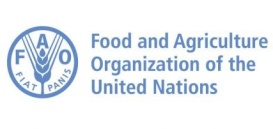 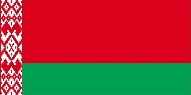 Заразный узелковый (нодулярный) дерматит КРС
Ulcerative lesion in the teat  © BFSA/Tsviatko Alexandrov
Как Вы можете защитить свою ферму?

Вакцинация - Эффективные вакцины обеспечивают полную защиту в течение трех недель.
КРС должен быть вакцинирован до заражения стада. 
Незначительные побочные реакции могут последовать за вакцинацией:
Набухание на месте вакцинации, которое не несет опасности и исчезает в течение 1-2 недель. 
Лихорадка и незначительное кратковременное  снижение удоев молока.
Некоторые вакцины редко могут вызывать небольшие поражения на теле или вымени, которые вскоре исчезают.    
Покупайте животных только из надежных источников. Новые животные должны быть осмотрены до перемещения и по прибытии, и должны быть помещены в карантин (то есть отдельно от стада) на период 28 дней. Во время вспышки в зоне не вводите новых животных в свое стадо.
Регулярное применение хорошего репеллента от насекомых путем погружения или опрыскивания. 
Держите ферму свободной от мест размножения насекомых, таких как застоявшаяся вода и навоз. 
Ограничить посещение фермы. Все транспортные средства посетителей, оборудование и сапоги должны быть очищены перед входом на территорию или должны быть использованы бахилы.
Для сельскохозяйственных организаций и личных подсобных хозяйств
Заразный узелковый дерматит (ЗУД, нодулярный дерматит КРС)

Поражает только крупный рогатый скот и азиатского буйвола.
Люди не восприимчивы.
В теплое время года и в период и активного лета насекомых
Причиняет значительный ущерб из-за резкого падения удоев молока,  бесплодия, абортов, повреждения шкур, снижения веса, а иногда и падежа  животных.
Дополнительные потери, вызванные ограничениями на перемещение КРС и торговлю.
Как выглядит ЗУД?

У животных болезнь сопровождается:
Высокой температурой, потерей аппетита и снижением удоев молока.
Твердые круглые нодулы (узлы) на коже размером 1-5 см (обычно впервые проявляются на голове и шее). У длинношерстного КРС их трудно  заметить, за исключением случаев, когда кожа влажная или при прощупывании.
Количество поражений может быть от нескольких (легкие формы) до многочисленных, покрывающих все тело (тяжелые формы).
Узлы могут исчезнуть со временем, но, как правило, в центре поражения корочки отслаиваются, оставляя глубокие язвы, которые привлекают насекомых. 
Язвы на носовом зеркале, губах и внутри ротовой и носовой полости.
Выделения из глаз и носа и чрезмерное слюноотделение. 
Увеличение лимфатических узлов.
Имейте в виду, что некоторые зараженные животные могут не проявляют никаких клинических признаков!
Лечение

Нет эффективного лечения ЗУД. 

Молочная продуктивность не восстанавливается и шкуры остаются непригодными!
Кожные поражения  со струпьями, язвами и рубцами © BFSA/Цвятко Александров
Следите за своим КРС и уведомляйте о подозрительных случаях

Во время вспышек или в зонах, подверженных риску, КРС следует проверять ежедневно.
Немедленно уведомите об этом местную государственную ветеринарную службу, которая начнет действия по предотвращению дальнейшего распространения болезни.
При подозрении на  ЗУД передвижение КРС следует немедленно прекратить.
Сильно пораженный скот множественными узлами  © BFSA/Цвятко Александров
Как ваши животные могут заразиться?

В основном, при укусах насекомых, таких как комары, мухи, оводы, а также клещи.
При перемещении зараженного КРС из неблагополучных регионов.
Также возможно через общие питьевые системы или кормовые площадки, молоко, сперму (естественное размножение и искусственное осеменение), ветеринарные процедуры (если иголки и инструменты не меняются от животного к животному) и прямой контакт.
Схематическая иллюстрация распространения нодулярного дерматита КРС